SPSP 2023 Webinar Series
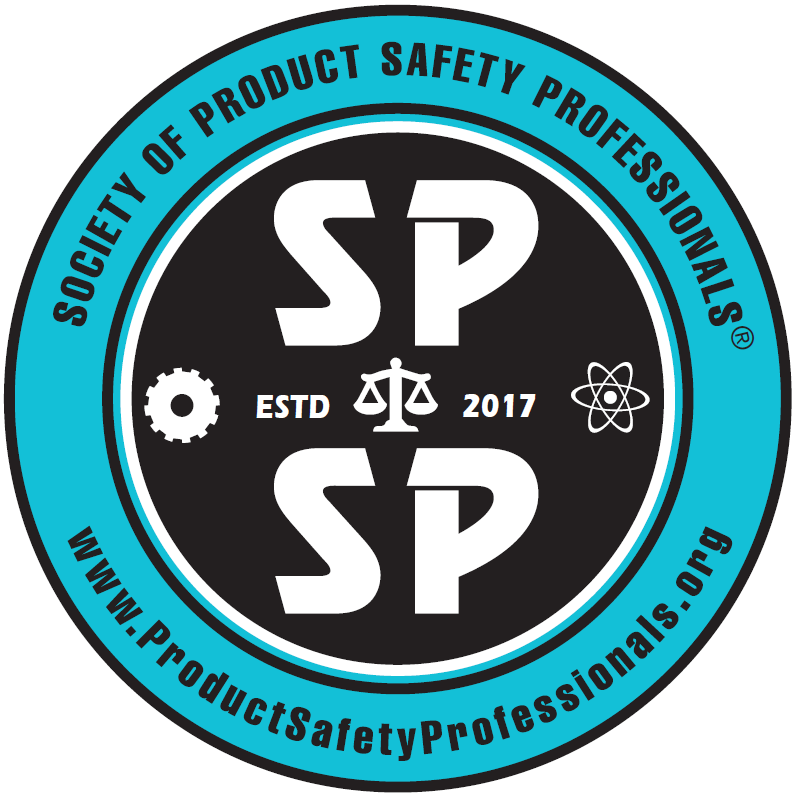 Post-sale Incident Analysis

March 16, 2023
1:00 – 2:00 p.m. EST

Sponsored by Sedgwick Brand Protection
SPSP Webinar Speakers
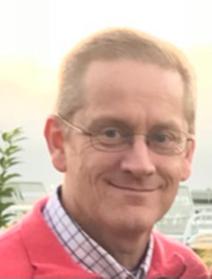 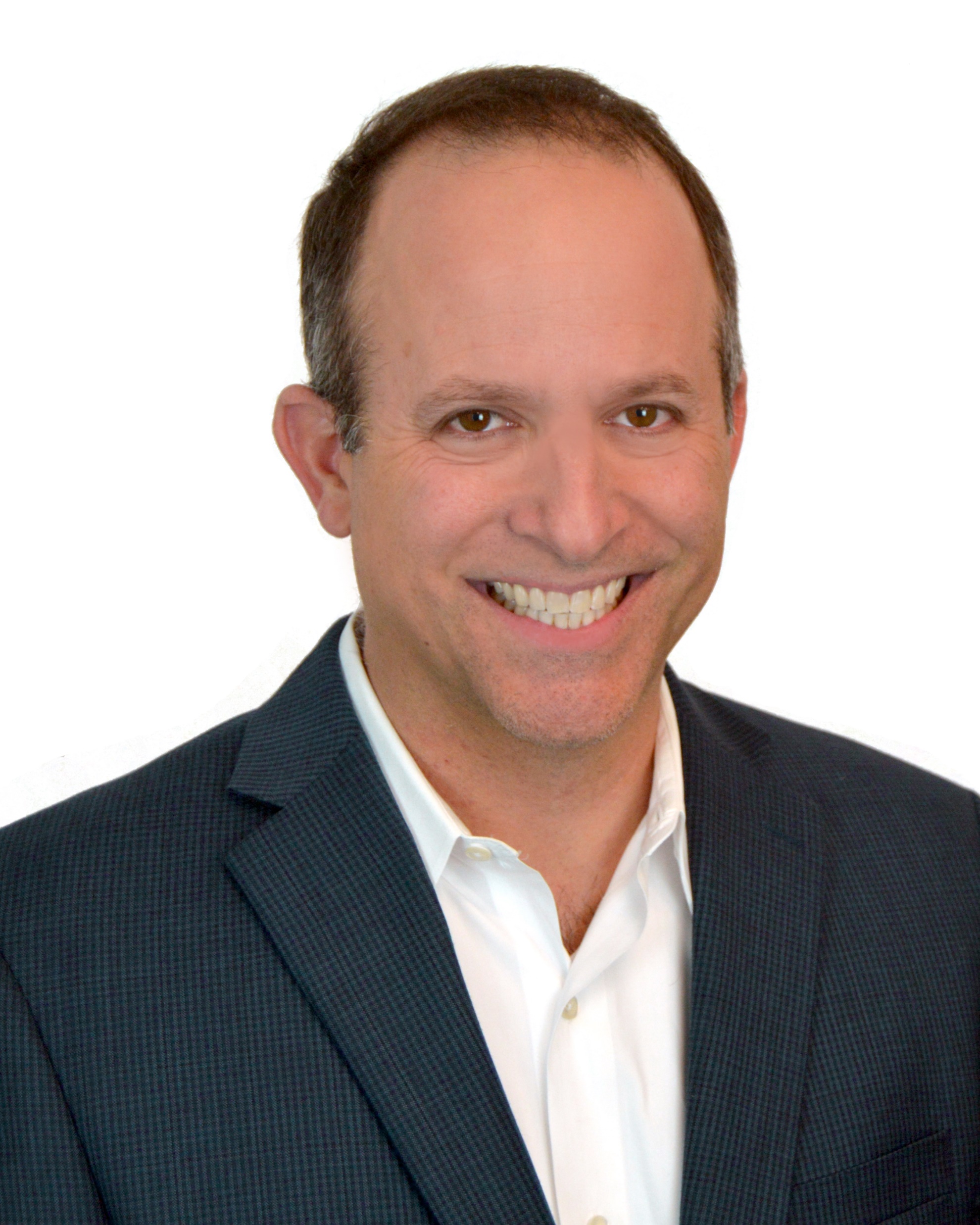 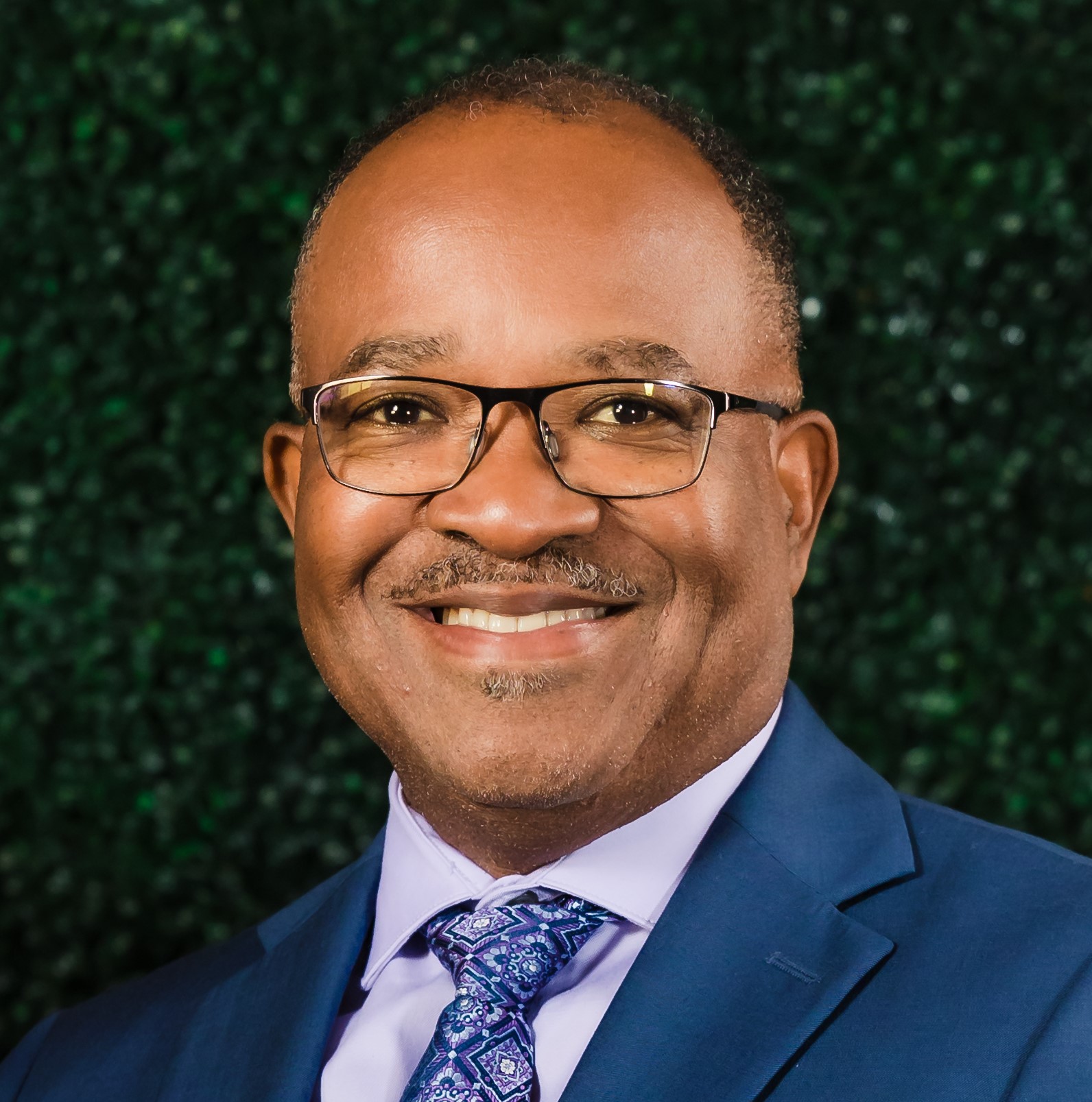 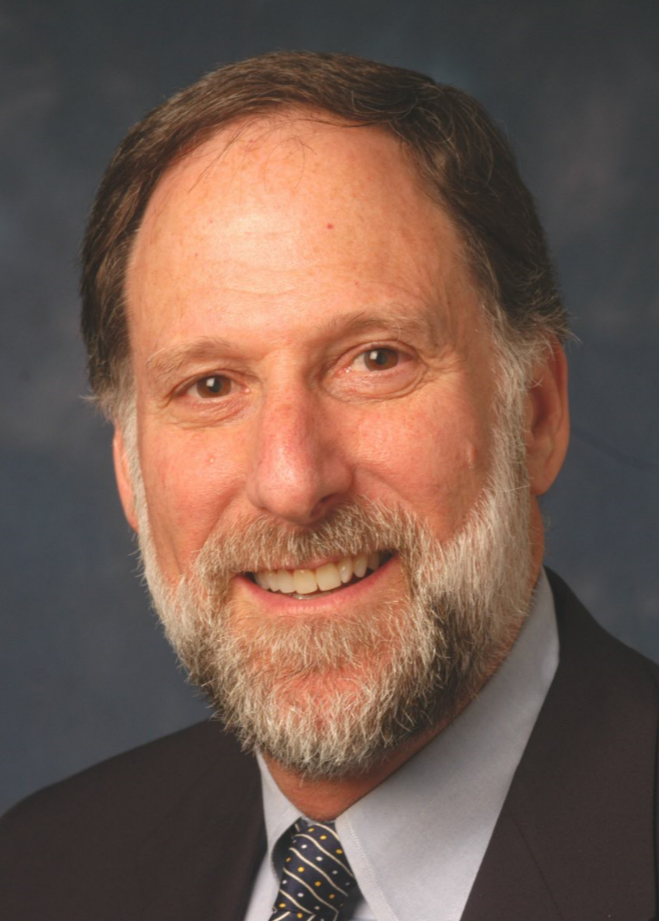 Kenneth Ross 
Bowman and Brooke LLP
Jason Hertzberg
Exponent, Inc.
Mark Hickok
Milwaukee Electric Tool
Larry Bell
BSH Home Appliances
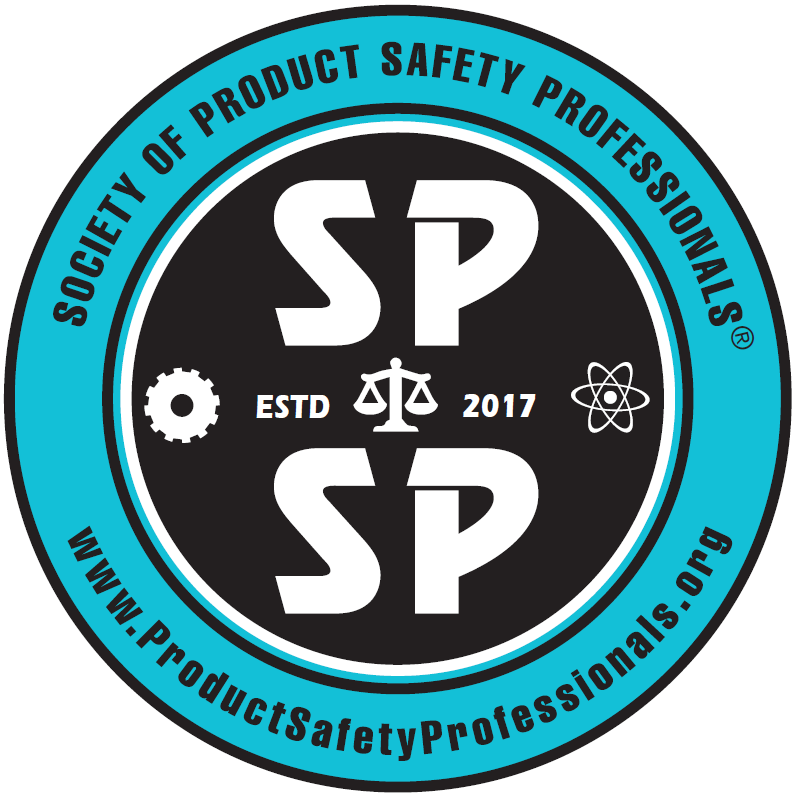 Agenda
Training Call Center personnel
Questions to ask consumers
Reviewing post-sale information
Retrieving product from consumer
Post-sale failure analysis
Decide what it means and what to do
How to document process
Questions
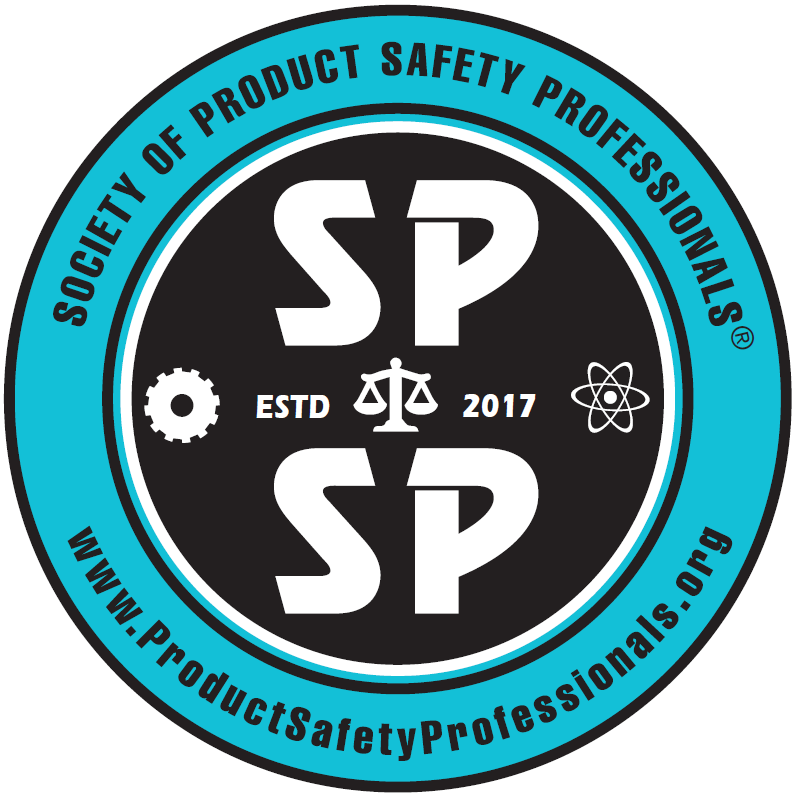 3
[Speaker Notes: KR]
Upcoming Webinars
April 19, 2023 – Using Data Analytics for Product Safety
May 17, 2023 – Insurance Company Guidance on Product Safety
June 20, 2023 – International Update
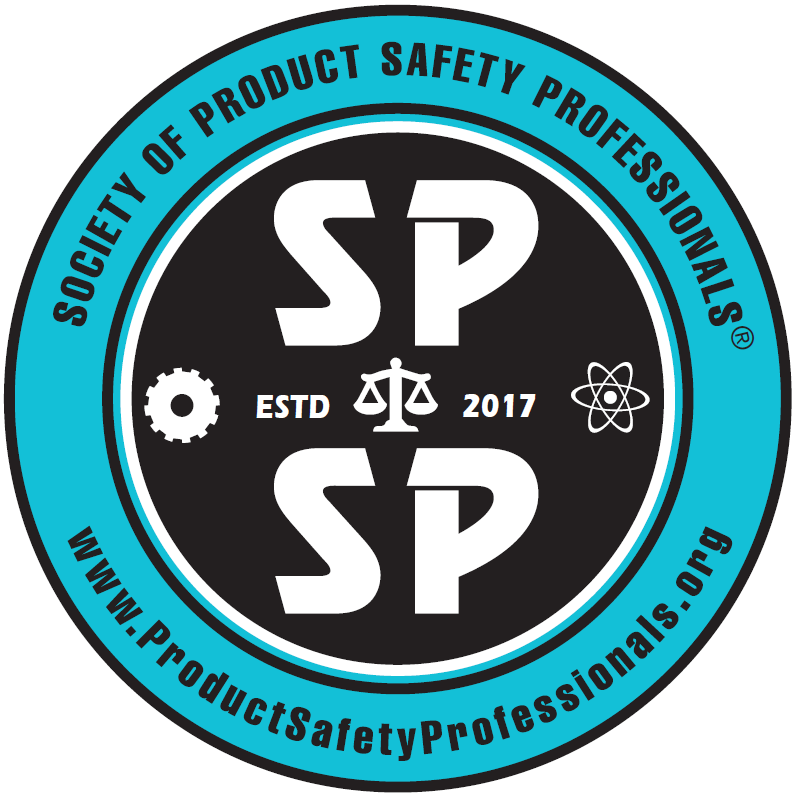 4
[Speaker Notes: KR]
For questions after the webinar, email SPSP at info@productsafetyprofessionals.org or contact speakers:
jhertzberg@exponent.com
mark.hickok@milwaukeetool.com
larry.bell@bshg.com
kenrossesq@gmail.com
These slides, a link to a video of this webinar and more material can be accessed at https://www.productsafetyprofessionals.org/webinar-archive.
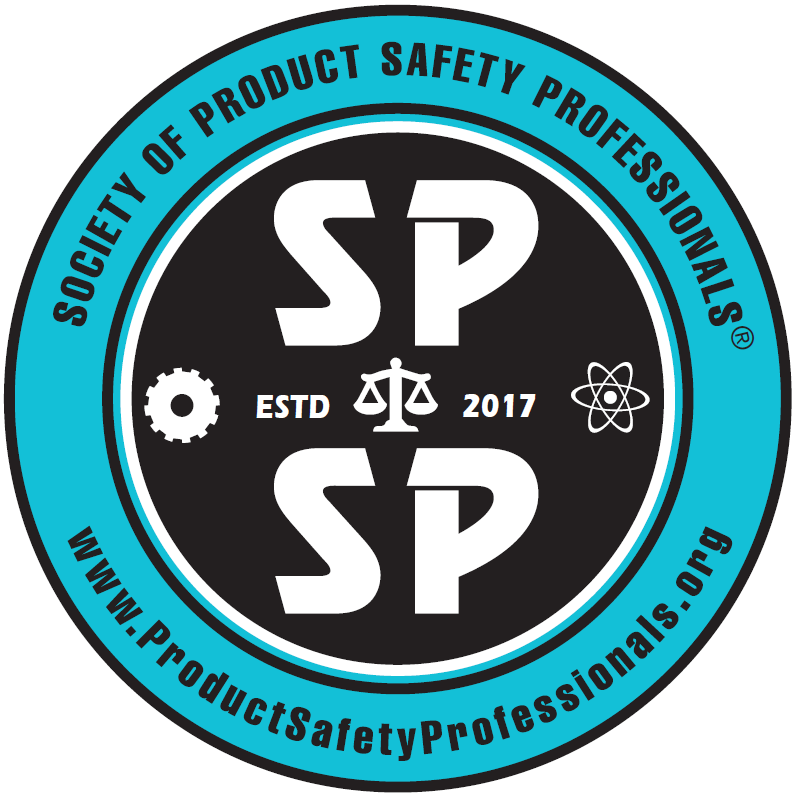 Thank you for attending!
SPSP 2023 Webinar Series
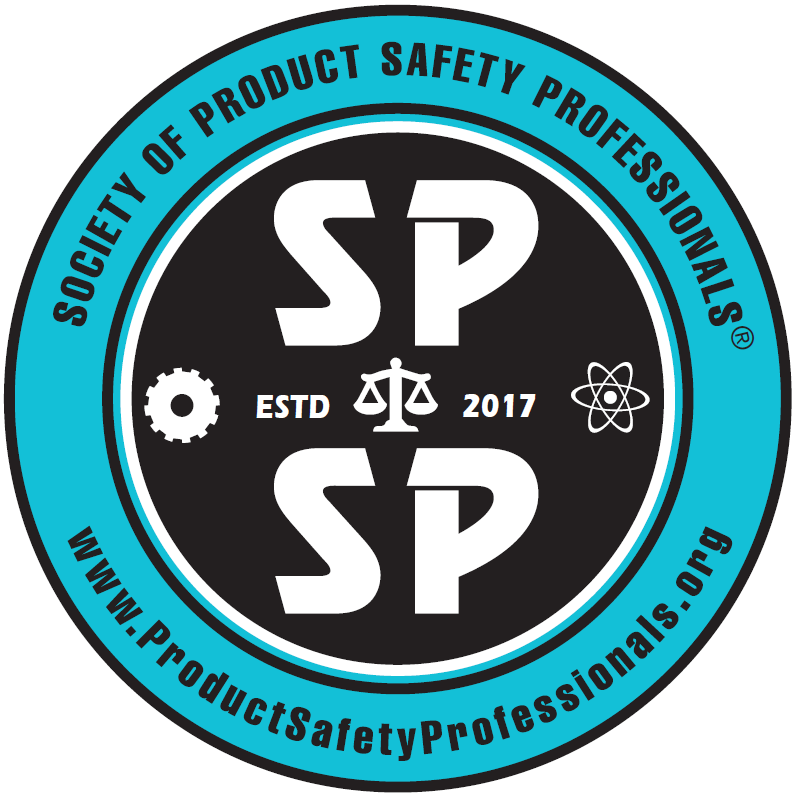 March 16, 2023
Sponsored by Sedgwick Brand Protection
[Speaker Notes: Questions. 

KR will ask questions and DM or JB can answer, depending on the question.]